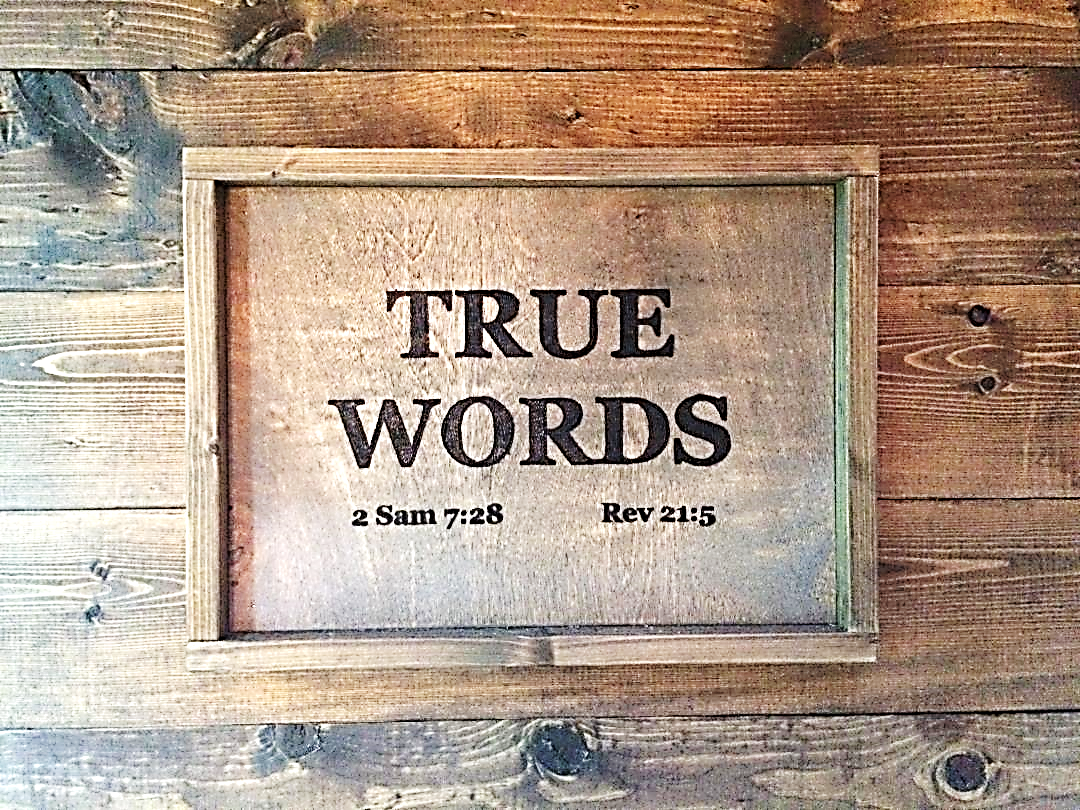 SERMON TITLE
The Destruction
In A Works Based Salvation
Ephesians 2:8-9   For by grace are ye saved through faith; and that not of yourselves: it is the gift of God:  9 Not of works, lest any man should boast.
True Words Christian Church
Romans 3:28   Therefore we conclude that a man is justified by faith without the deeds of the law.
True Words Christian Church
Romans 4:5   But to him that worketh not, but believeth on him that justifieth the ungodly, his faith is counted for righteousness.
True Words Christian Church
Romans 9:30   What shall we say then? That the Gentiles, which followed not after righteousness, have attained to righteousness, even the righteousness which is of faith.
True Words Christian Church
Galatians 2:16   Knowing that a man is not justified by the works of the law, but by the faith of Jesus Christ, even we have believed in Jesus Christ, that we might be justified by the faith of Christ, and not by the works of the law: for by the works of the law shall no flesh be justified.
True Words Christian Church
Galatians 3:16-18   Now to Abraham and his seed were the promises made. He saith not, And to seeds, as of many; but as of one, And to thy seed, which is Christ.  17 And this I say, that the covenant, that was confirmed before of God in Christ, the law, which was four hundred and thirty years after, cannot disannul, that it should make the promise of none effect.  18 For if the inheritance be of the law, it is no more of promise: but God gave it to Abraham by promise.
True Words Christian Church
Galatians 3:19-21   Wherefore then serveth the law? It was added because of transgressions, till the seed should come to whom the promise was made; and it was ordained by angels in the hand of a mediator.  20 Now a mediator is not a mediator of one, but God is one.  21 Is the law then against the promises of God? God forbid: for if there had been a law given which could have given life, verily righteousness should have been by the law.
True Words Christian Church
John 6:29   Jesus answered and said unto them, This is the work of God, that ye believe on him whom he hath sent.
True Words Christian Church
2 Timothy 1:9-10   Who hath saved us, and called us with an holy calling, not according to our works, but according to his own purpose and grace, which was given us in Christ Jesus before the world began,  10 But is now made manifest by the appearing of our Saviour Jesus Christ, who hath abolished death, and hath brought life and immortality to light through the gospel:
True Words Christian Church
Titus 3:5   Not by works of righteousness which we have done, but according to his mercy he saved us, by the washing of regeneration, and renewing of the Holy Ghost;
True Words Christian Church
Romans 7:14-15   For we know that the law is spiritual: but I am carnal, sold under sin.  15 For that which I do I allow not: for what I would, that do I not; but what I hate, that do I.
True Words Christian Church
Romans 7:16-17   If then I do that which I would not, I consent unto the law that it is good.  17 Now then it is no more I that do it, but sin that dwelleth in me.
True Words Christian Church
Romans 7:18-19   For I know that in me (that is, in my flesh,) dwelleth no good thing: for to will is present with me; but how to perform that which is good I find not.  19 For the good that I would I do not: but the evil which I would not, that I do.
True Words Christian Church
John 10:28   And I give unto them eternal life; and they shall never perish, neither shall any man pluck them out of my hand.
True Words Christian Church
1 John 5:10-13   He that believeth on the Son of God hath the witness in himself: he that believeth not God hath made him a liar; because he believeth not the record that God gave of his Son.  11 And this is the record, that God hath given to us eternal life, and this life is in his Son.  12 He that hath the Son hath life; and he that hath not the Son of God hath not life.  13 These things have I written unto you that believe on the name of the Son of God; that ye may know that ye have eternal life, and that ye may believe on the name of the Son of God.
True Words Christian Church
Jonah 3:10   And God saw their works, that they turned from their evil way; and God repented of the evil, that he had said that he would do unto them; and he did it not.
True Words Christian Church
Philippians 3:7-8   But what things were gain to me, those I counted loss for Christ.  8 Yea doubtless, and I count all things but loss for the excellency of the knowledge of Christ Jesus my Lord: for whom I have suffered the loss of all things, and do count them but dung, that I may win Christ,
True Words Christian Church
Philippians 3:9   And be found in him, not having mine own righteousness, which is of the law, but that which is through the faith of Christ, the righteousness which is of God by faith:
True Words Christian Church
John 11:25-27   Jesus said unto her, I am the resurrection, and the life: he that believeth in me, though he were dead, yet shall he live:  26 And whosoever liveth and believeth in me shall never die. Believest thou this?  27 She saith unto him, Yea, Lord: I believe that thou art the Christ, the Son of God, which should come into the world.
True Words Christian Church
Galatians 5:1-3   Stand fast therefore in the liberty wherewith Christ hath made us free, and be not entangled again with the yoke of bondage.  2 Behold, I Paul say unto you, that if ye be circumcised, Christ shall profit you nothing.  3 For I testify again to every man that is circumcised, that he is a debtor to do the whole law.
True Words Christian Church
Galatians 5:4-5   Christ is become of no effect unto you, whosoever of you are justified by the law; ye are fallen from grace.  5 For we through the Spirit wait for the hope of righteousness by faith.
True Words Christian Church
Romans 6:23   For the wages of sin is death; but the gift of God is eternal life through Jesus Christ our Lord.
True Words Christian Church
Acts 8:20   But Peter said unto him, Thy money perish with thee, because thou hast thought that the gift of God may be purchased with money.
True Words Christian Church
Ephesians 2:5   Even when we were dead in sins, hath quickened us together with Christ, (by grace ye are saved;)
True Words Christian Church
Romans 11:6   And if by grace, then is it no more of works: otherwise grace is no more grace. But if it be of works, then is it no more grace: otherwise work is no more work.
True Words Christian Church
Romans 3:23-24   For all have sinned, and come short of the glory of God;  24 Being justified freely by his grace through the redemption that is in Christ Jesus:
True Words Christian Church
Hebrews 7:24-25   But this man, because he continueth ever, hath an unchangeable priesthood.  25 Wherefore he is able also to save them to the uttermost that come unto God by him, seeing he ever liveth to make intercession for them.
True Words Christian Church
Hebrews 7:26-27   For such an high priest became us, who is holy, harmless, undefiled, separate from sinners, and made higher than the heavens;  27 Who needeth not daily, as those high priests, to offer up sacrifice, first for his own sins, and then for the people's: for this he did once, when he offered up himself.
True Words Christian Church
John 3:36   He that believeth on the Son hath everlasting life: and he that believeth not the Son shall not see life; but the wrath of God abideth on him.
True Words Christian Church
John 6:47   Verily, verily, I say unto you, He that believeth on me hath everlasting life.
True Words Christian Church
Hebrews 13:20-21   Now the God of peace, that brought again from the dead our Lord Jesus, that great shepherd of the sheep, through the blood of the everlasting covenant,  21 Make you perfect in every good work to do his will, working in you that which is wellpleasing in his sight, through Jesus Christ; to whom be glory for ever and ever. Amen.
True Words Christian Church
Philippians 2:13   For it is God which worketh in you both to will and to do of his good pleasure.
True Words Christian Church
Romans 4:4-5   Now to him that worketh is the reward not reckoned of grace, but of debt.  5 But to him that worketh not, but believeth on him that justifieth the ungodly, his faith is counted for righteousness.
True Words Christian Church
John 10:10   The thief cometh not, but for to steal, and to kill, and to destroy: I am come that they might have life, and that they might have it more abundantly.
True Words Christian Church
Galatians 5:19-21   Now the works of the flesh are manifest, which are these; Adultery, fornication, uncleanness, lasciviousness,  20 Idolatry, witchcraft, hatred, variance, emulations, wrath, strife, seditions, heresies,  21 Envyings, murders, drunkenness, revellings, and such like: of the which I tell you before, as I have also told you in time past, that they which do such things shall not inherit the kingdom of God.
True Words Christian Church
Galatians 5:22-23   But the fruit of the Spirit is love, joy, peace, longsuffering, gentleness, goodness, faith,  23 Meekness, temperance: against such there is no law.
True Words Christian Church
Psalm 39:4-5   LORD, make me to know mine end, and the measure of my days, what it is; that I may know how frail I am.  5 Behold, thou hast made my days as an handbreadth; and mine age is as nothing before thee: verily every man at his best state is altogether vanity. Selah.
True Words Christian Church
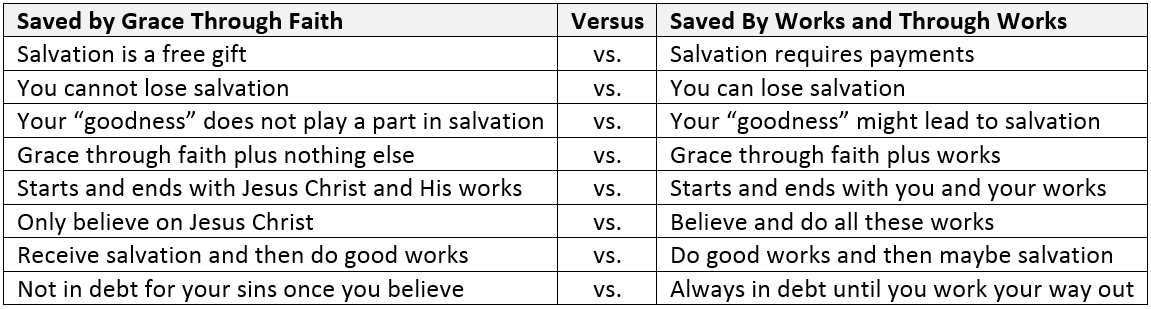 True Words Christian Church
John 8:32   And ye shall know the truth, and the truth shall make you free.
True Words Christian Church